OVERWHELMED & OVER IT! Transforming Stress & Pressure into Balance & Personal Powera feminine leadership session with christine arylo for aiim
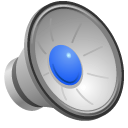 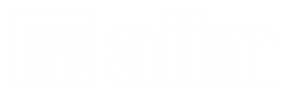 www.aiim.org
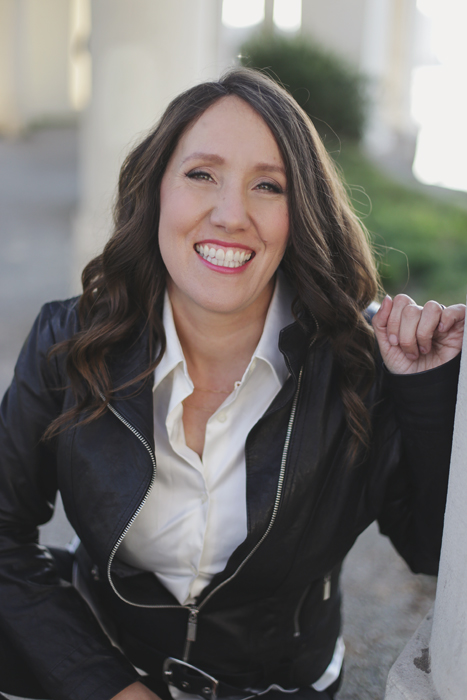 Like you, 
I am a strong woman
“I believe that I have the potential to do and be anything. 
I can get a lot done in a day. I have accomplished a lot. I have met the curve balls life has thrown me. I still have dreams. I desire to make an impact. 
And … “
“No matter how much I do, work, and give, it’s never enough. There’s not enough time, money, resources, space, help…I am over stretched, under supported and I just can’t do it all anymore. 
I quit!”
I am also susceptible to the “Super Woman Sob”
It is NOT our fault.

And we are the only ones 
with the power to change it.

Together.
Today
Wisdom behind why it’s not your fault – you can’t change what you can’t see & our traditional trainings and education are not giving us the whole picture.
A different way to live and lead – let’s get beyond the trap of work/life balance! You are going to love this feminine wisdom. 
Self-created overwhelm – here’s where we find the power to elevate out of overwhelm. This is so empowering, illuminating, and self-revealing.  
Recipe for resilience – we really do need super powers to stay centered, clear and calm within the swirl of this fast paced, intense, ever-changing world.
WHY Do We? 
Feel overwhelmed? 
Push ourselves so hard? 
Keep burning ourselves out? 
Struggle to find work/life balance?
Find it hard to relax, rest and slow down?
Feel so much pressure to keep it all together?
Sacrifice our personal wellbeing for work & others?
Not have the time, money, resources, support we need?
Feel no matter how much we do, we are never doing enough?
ONE: The systems were built for burnout. Humans created the systems, so we are the ones 
to change them.
TWO: Your Internal Operating System is programmed to OVER work & give – so you can’t stop sacrificing yourself 
or doing & giving too much.
THREE: Your nervous system isn’t conditioned for the pace, intensity & volume of info. And you haven’t been given the tools to strengthen it.
FOUR: The same old solutions don’t have the power needed now – 
self-care tips, stress mgt, 
work/life balance are not enough.
Why Work/Life Balance Doesn’t Work
A “duality reality” that creates an internal tug of war – with work over life, 50/50.
Balance = static. Our lives are dynamic.
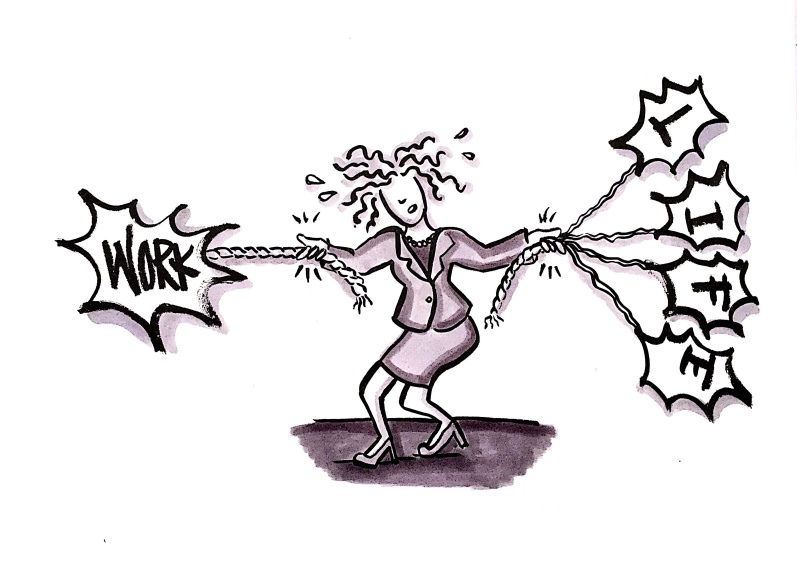 YOU HAVE THE POWER 
to make shift happen
Shift your focus from 
“Maintaining Work/Life Balance” 
To “Cultivating Your 
“Feminine Super Power of Harmony”
Super Power #1
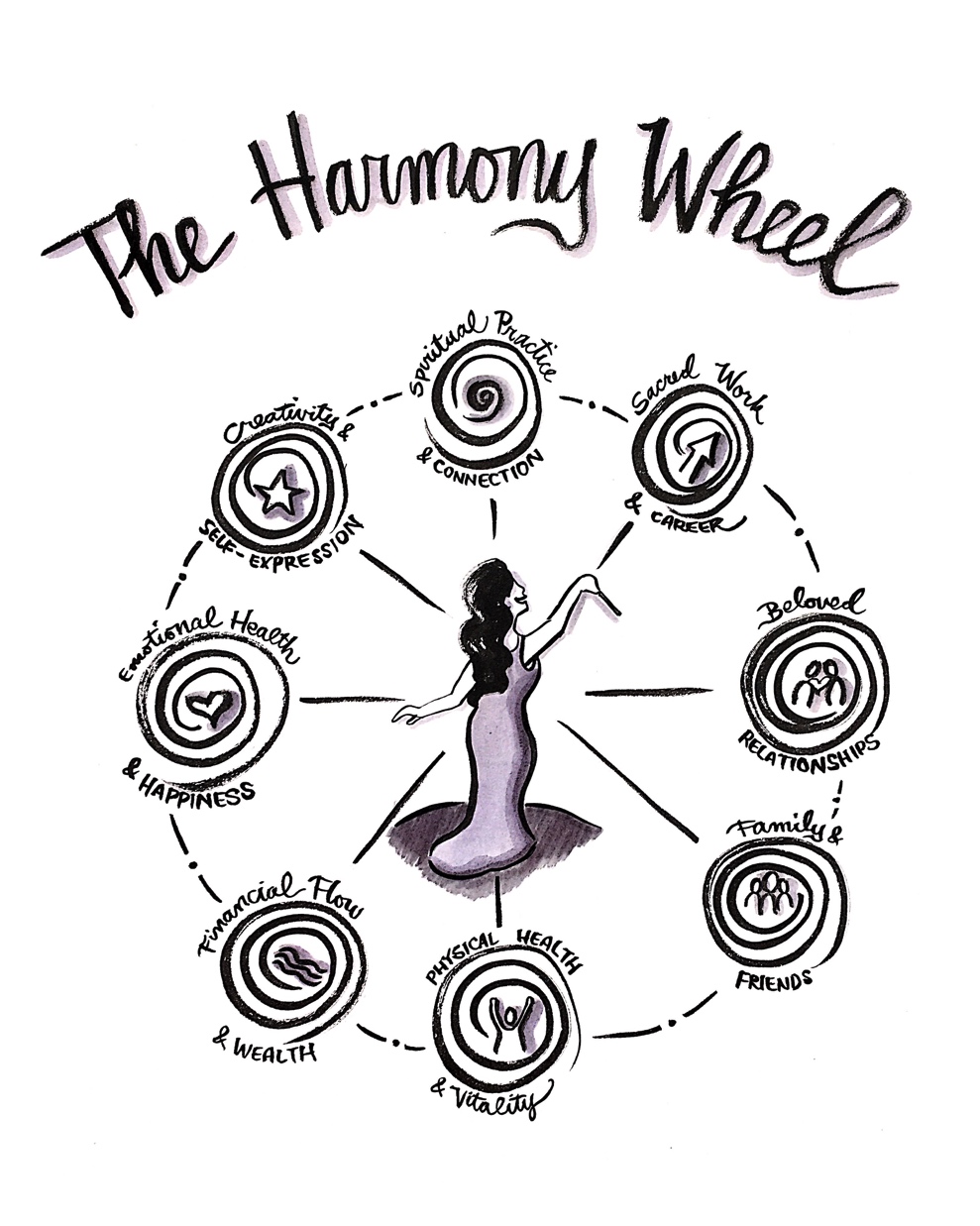 8 Realms of a Dynamic Life 

Stand (not juggle) in the Center –
 powerful, graceful, centered in Self

Connected To All not Carrying It All. 

Focused not Fragmented. 
Fluid not Frenzied. 

Flowing in Harmonious Rhythm – Intensity + Sustainability + Resting
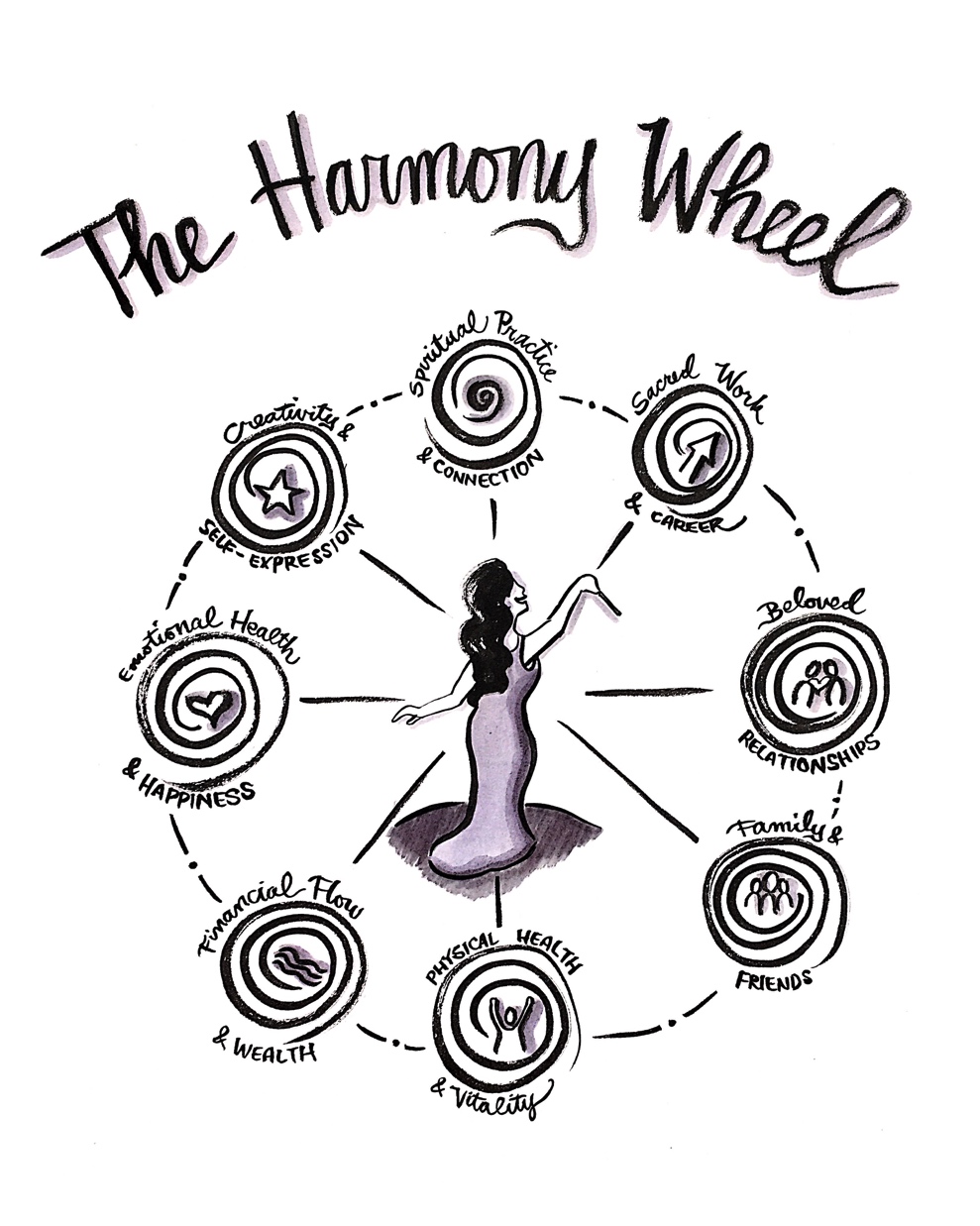 What is in Harmony?

What is Out of Harmony?

What is Calling 
for My Attention now?

What Could Go 
onto Maintenance Mode 
for a month?
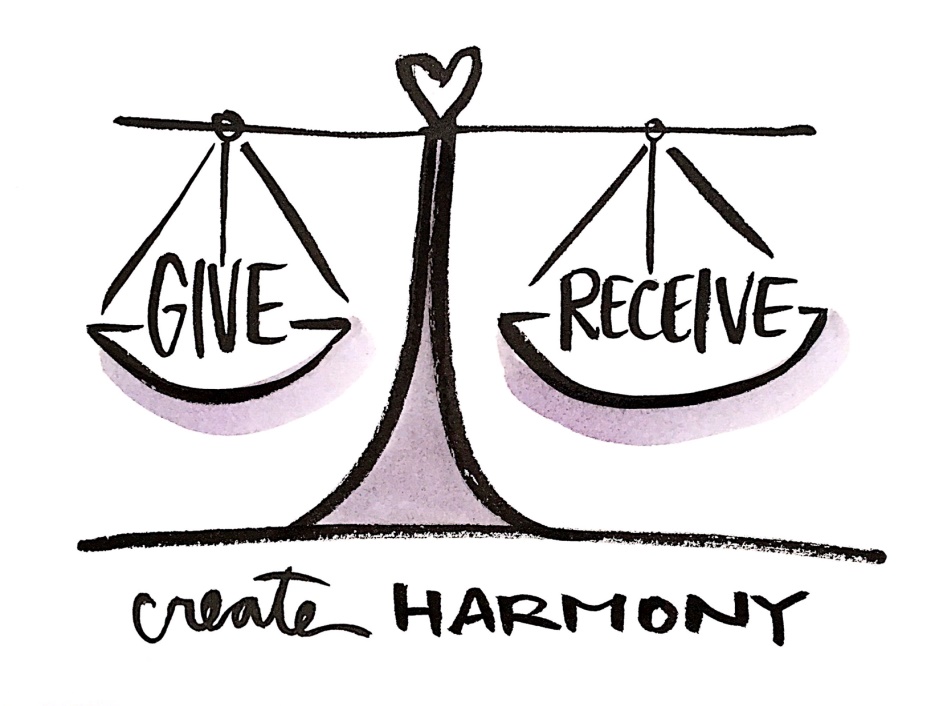 YOU HAVE THE POWER 
to make shift happen
Get Your Giving & Receiving into Harmony. Stop Bankrupting & Overextending Yourself. Get Real About Why You Sacrifice Yourself.
Super Power #2
The 9 OVERS
What OVERwhelm program is running 
your internal operating system…driving you to over give, under receive, and bankrupt your life force & resources and burnout?
7. Over-focusing (on future)

8. Over-protecting (yourself)

9. Over-promising
1. Over-caring

2. Over-compensating

3. Over-controlling
4. Over-doing 

5. Over-giving

6. Over-working
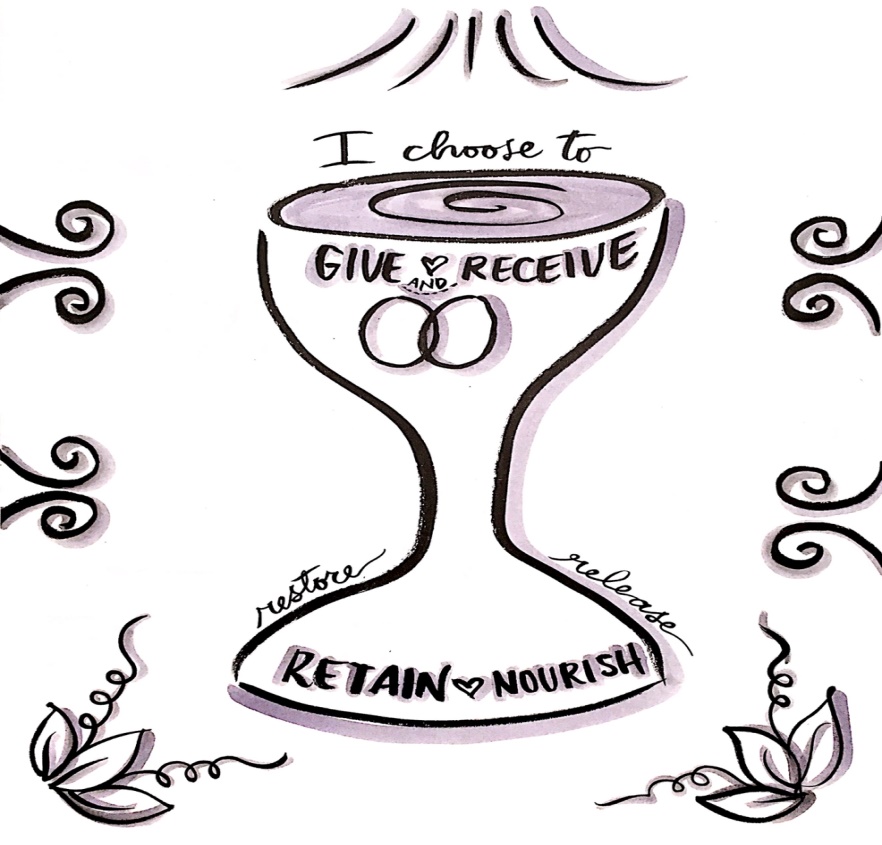 YOU HAVE THE POWER 
to make shift happen
Retain Your Life Force. 
Receive What You Need.
Super Power #3
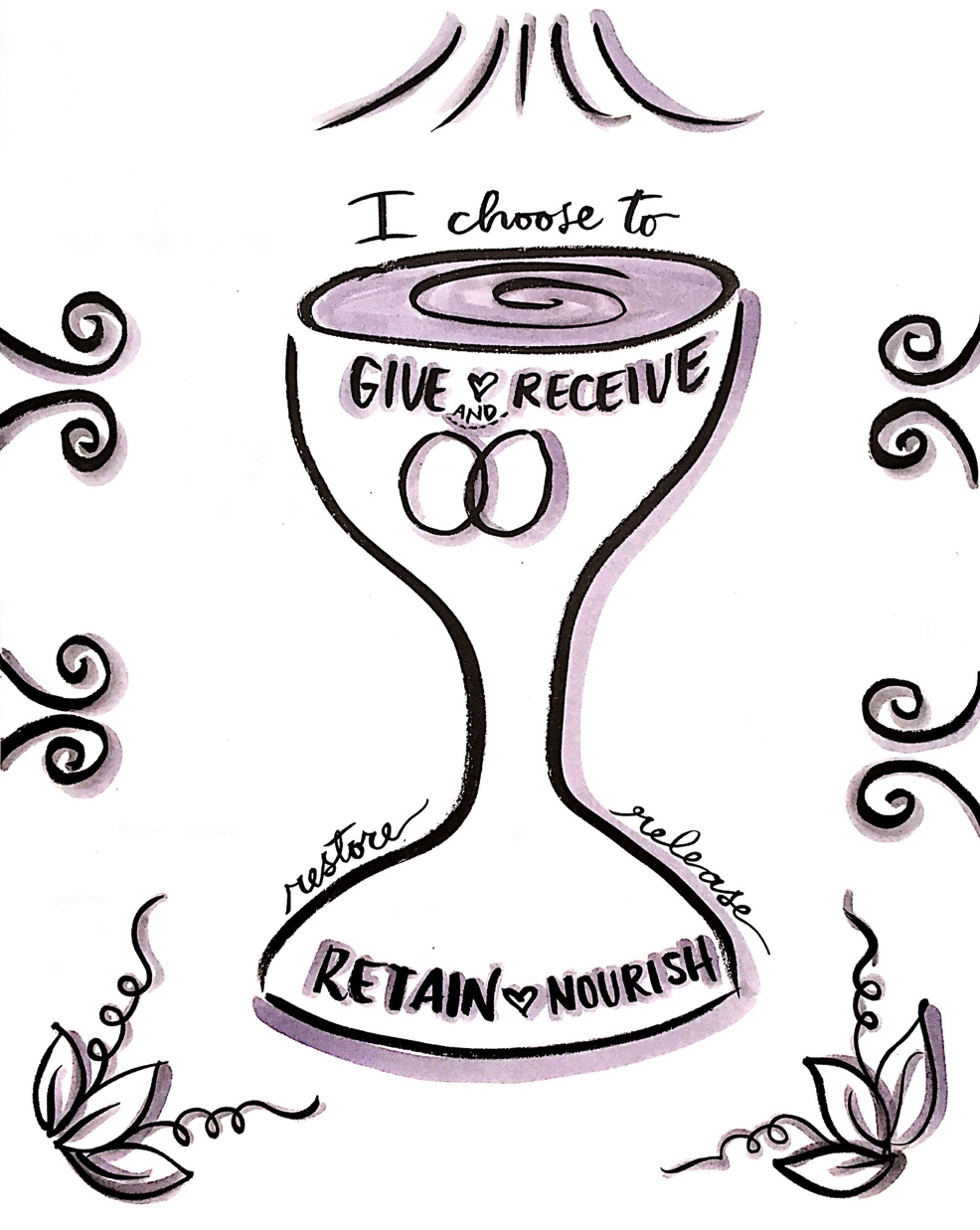 Rule #1: I Never Serve from My Reserves

Rule #2: I Feed the Feminine First 
Daily. Every Morning.
During times of Stress. 


Morning Harmonizing Practice: 
What is My Life Force Level?What Do I Need to Receive? 
Overwhelm Elevation Practice:
What Do I Need? 
What Would Enough Look Like?
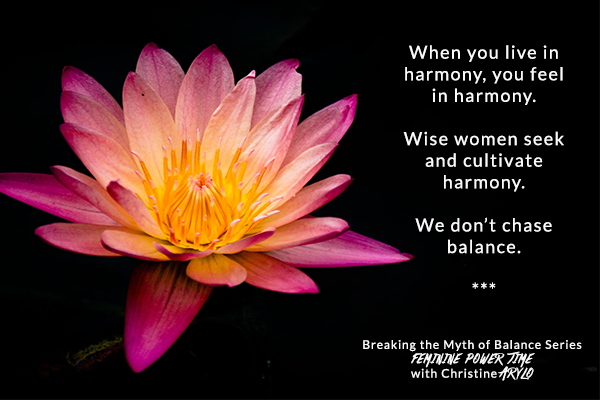 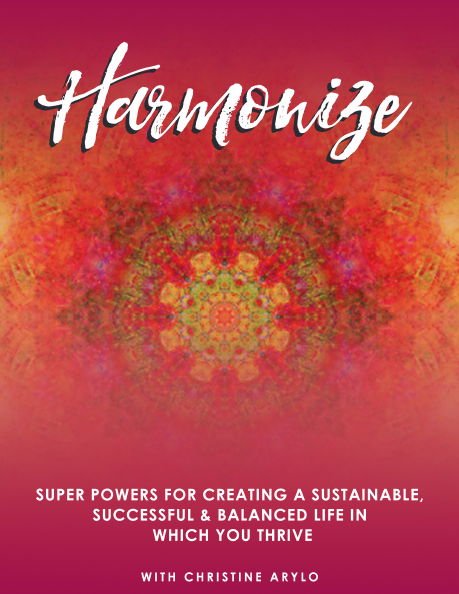 Rule #3 – Never Leave Home Without Harmonizing Yourself First
If you start connected to yourself, harmonized on the inside, you will have the resilience, courage, confidence, and compassion to stay clear, calm and centered on the inside no matter what swirl is going on outside of you. 

My Gift to You 
Harmonize e-Book: Super Power Practices for Staying Calm, Centered, and Clear within the Swirl of the World
Go to:
www.HarmonizeBook.com
Thank You!
Please join us online at community.aiim.org/wiim 

Next webinar will be in August and focus on Leadership and Speaking opportunities at AIIM.